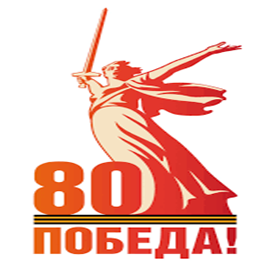 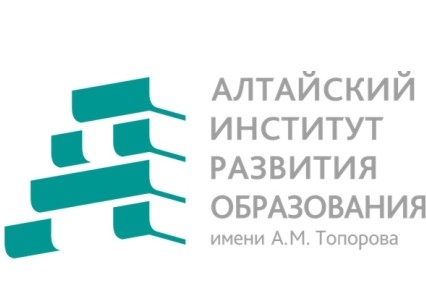 КГБПОУ «Каменский агротехнический техникум» 
    







                  Тема: «Наставничество через сотрудничество» 

Климова Наталья Анатольевна, 
социальный педагог 

4 июня  2025 г
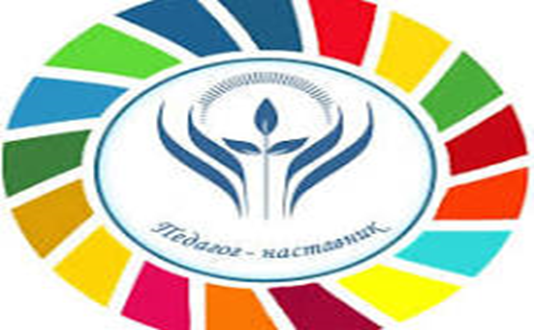 Начало пути.
Молодой и активный педагог сомневается в своей успешности.
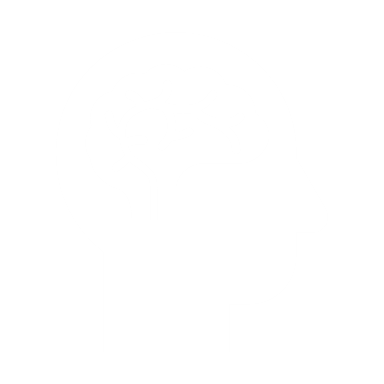 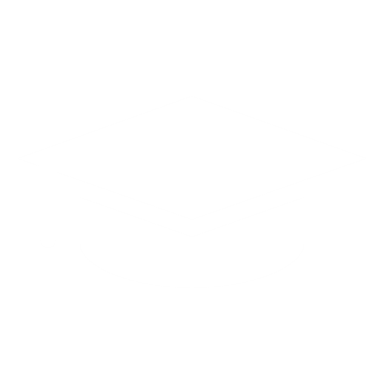 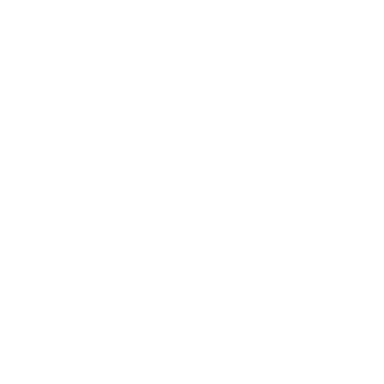 Начало пути.
Выбор направлений деятельности с целью осознания своей успешности.
Цель наставляемого
Совместная цель:
Цель наставника
Объективная оценка собственной педагогической деятельности («МОГУ?»)
Создание ситуаций, доказывающих успешность в профессии
Помощь в осознании успешности вхождения в профессию ( «Можешь!»)
Определяем основную цель взаимодействия
Объективная оценка деятельности наставника («МОГУ?»)
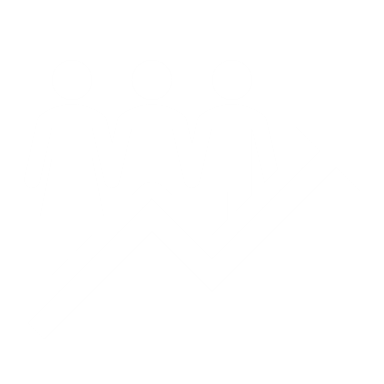 Подбираем инструменты для продуктивного взаимодействия
«Я могу заинтересовать!»
«Я могу научить!»
«Я могу убеждать!»
«Я могу быть успешным!»
Мотивация: возможности и особенности применения
Подбираем инструменты для продуктивного взаимодействия
консультация
интуиция
коррекция
импровизация
мотивация
презентация
Реализация маршрута сопровождения:
Выбор направления деятельности
Тезис
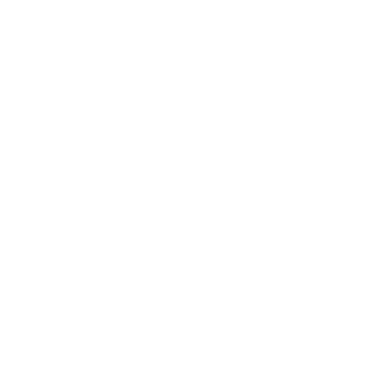 Подбор инструментария для деятельности
Рефлексия полученного опыта
Тезис
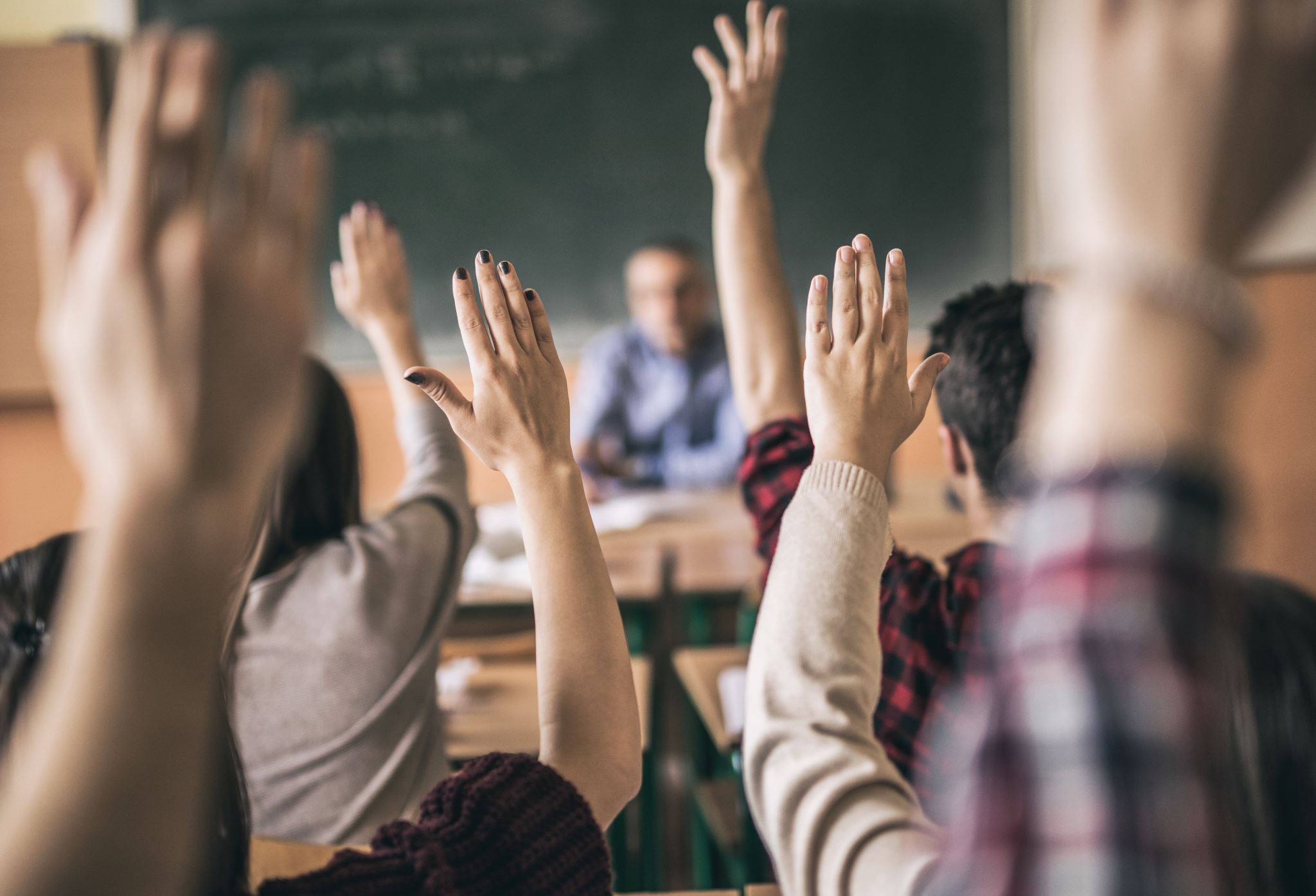 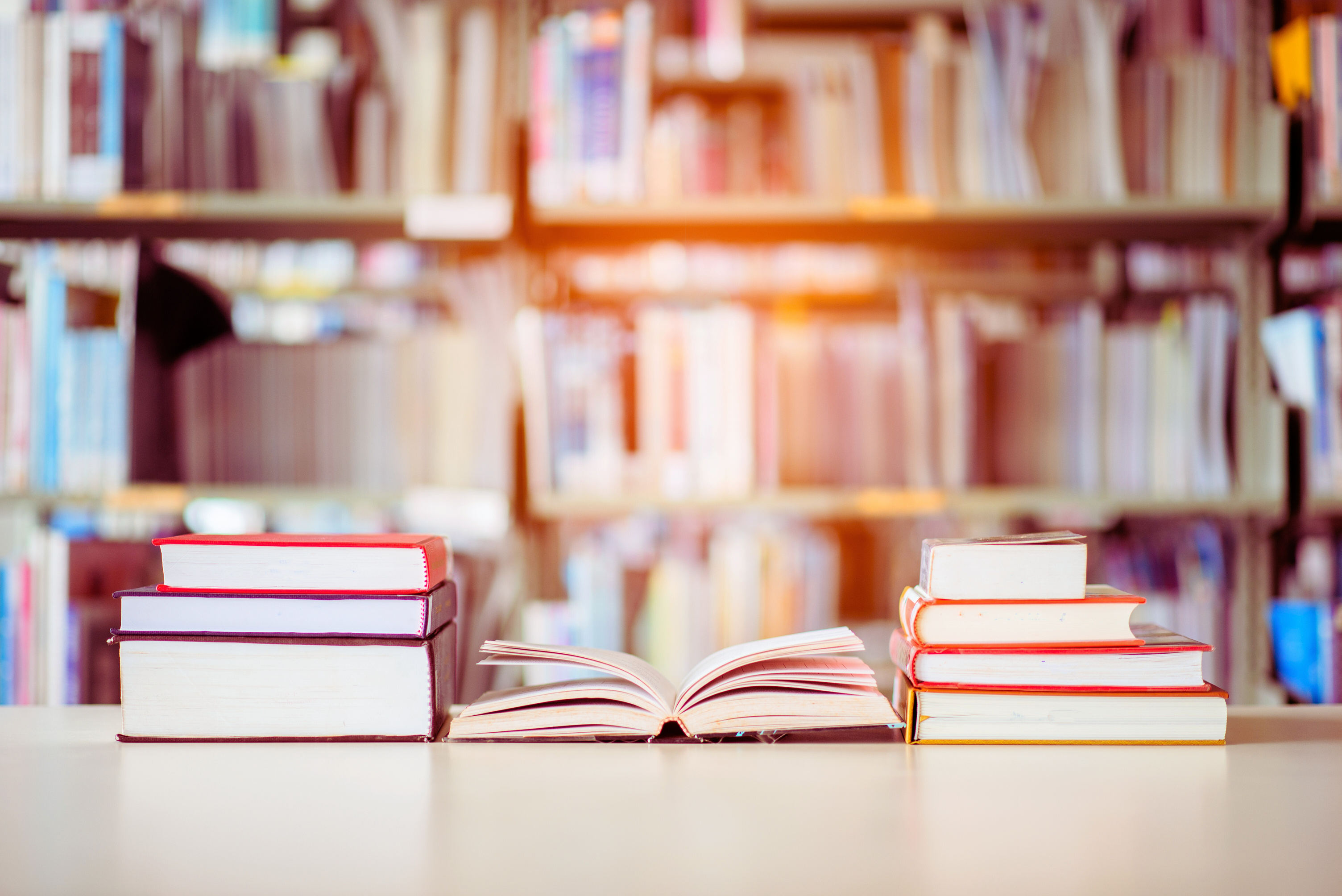 предлагай, но не навязывай-советуй
Реализация маршрута сопровождения. Принцип сопровождения:
не критикуй
уча учись
Реализация маршрута сопровождения.
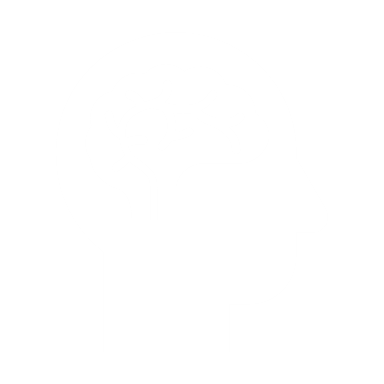 Исполняем план совместных действий
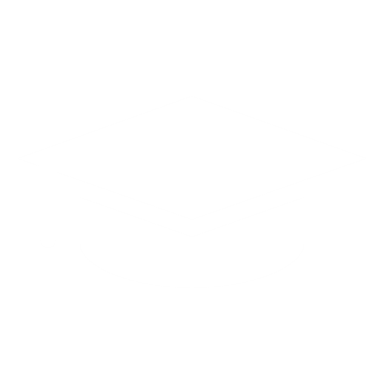 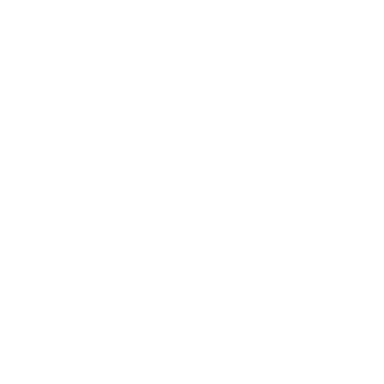 Завершение пути.
Анализируем и оцениваем взаимный результат
Исполняем план совместных действий
Развитие профессиональных умений на уроке: роль -«УЧИТЕЛЬ, НАВИГАТОР»
Развитие профессиональных умений вне урока (олимпиады, конкурсы, другие мероприятия для учащихся): роль-«ВДОХНОВИТЕЛЬ, ОРГАНИЗАТОР»
Развитие профессиональных умений в школьном сообществе (педсоветы, методические мероприятия, родительские собрания):  роль-«СО-трудник»
Развитие профессиональных умений в конкурсном движении: 
роль -«ИНИЦИАТОР, ГЕНЕРАТОР-НОВАТОР
Исполняем план совместных действий
Возможные риски:
Объективные
Субъективные
нехватка времени, 
отсутствие материальных возможностей, 
болезнь;
отсутствие мотивации
Анализируем и оцениваем совместный результат
Совместный результат:

+ 1 профессионал в коллективе, вклад в позитивный имидж образовательной организации
Помог в осознании успешности вхождения в профессию ( «Может!»)
Осознание успешности выбора профессии
Результат наставника
Результат наставляемого
Объективная разносторонняя оценка его деятельности («МОГУ!!!»)
Оценил собственную деятельность наставника («Могу!»)
Остались вопросы?
Всегда рада ответить на них! 
 Открыта для диалога!
Спасибо 
за внимание!
www.dayseducaltai.ru